START WITH CINEMA: NEW campaign
Why you should start with cinema in your AV mix when launching a new campaign
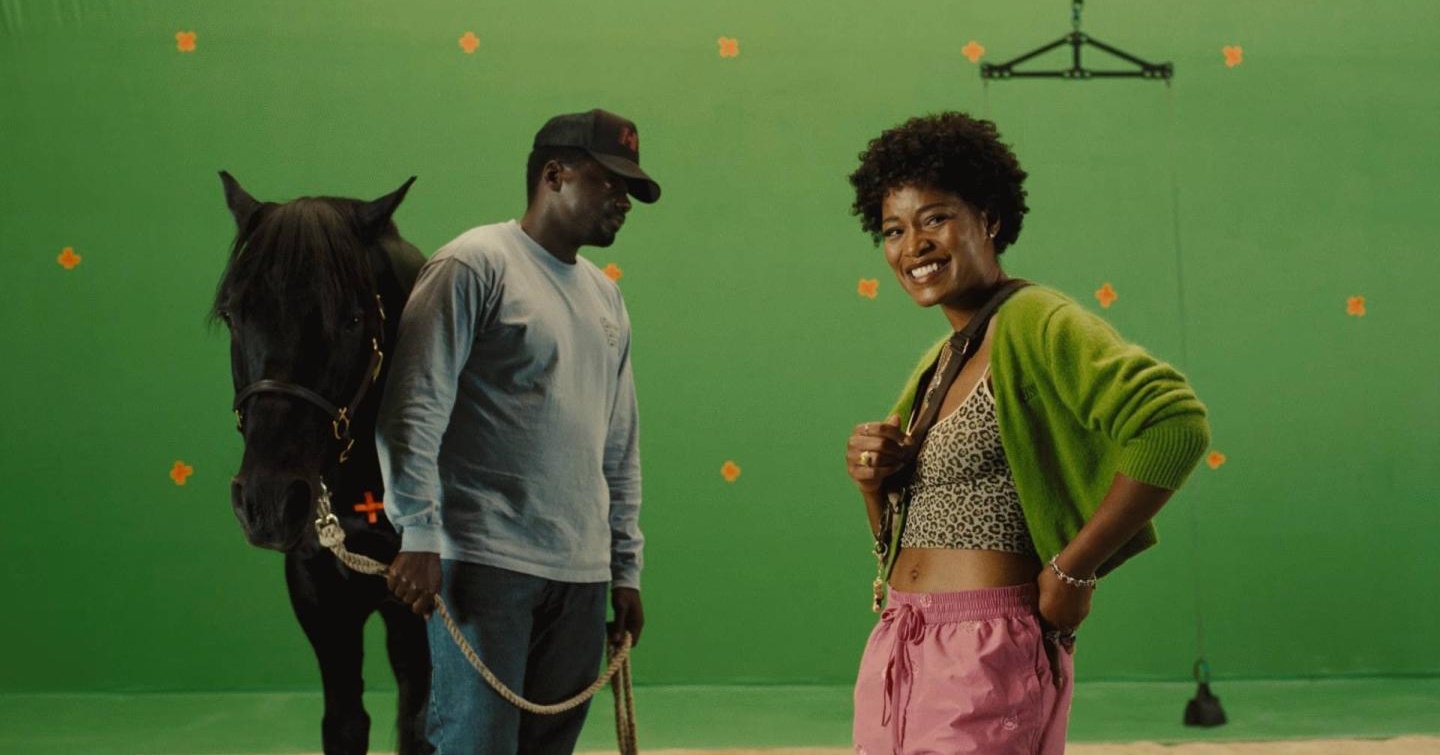 THE CHALLENGE OF LAUNCHING A NEW campaign
Putting together the media plan for a new campaign has become complicated. Audience fragmentation has made it challenging to understand how best to reach mass audiences, achieve the attention required to cut through the noise and drive buzz while balancing campaign frequency across the myriad of channels being used. 

We believe that cinema can play a crucial role at this ‘must-win moment’ for your brand. A premium environment, collective experience and a high attention audience that are likely to be light TV viewers means that cinema is a compelling addition to the AV plan. 

The following slides are designed to help show you why we believe cinema is must-have as part of a successful AV launch plan for a new campaign.
[Speaker Notes: Features
1.    Extra film filter allows bespoke audience targeting
2.   Can be bought on a national or regional basis
3.   Bar sponsorships are available, with 30% of our sites 
       featuring a bar on the premises
4.   Comic book / action hero type releases will not be          
       included in these packages regardless of profile
5.   £65 fixed CPT]
TO GET YOUR NEW CAMPAIGN NOTICED, CINEMA is ESSENTIAL
Ebiquity’s ‘Re-evaluating media’ report, commissioned by Radiocentre, found that based on available industry evidence cinema scores the highest of all channels for its ability to ‘get ads noticed’ making it a must-have when launching a new campaign.
Chart compares score for each medium against ‘ability to get your ads noticed’’ attribute, scored out of 10. 
Source: Re-evaluating Media conducted by Ebiquity, other attributes also measured
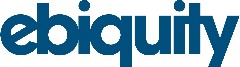 STARTING WITH CINEMA IS ESSENTIAL FOR MAXIMISING ATTENTION
Cinema delivers unbeatable level of attention to ads, making it a crucial additional to the AV plan of any new product launch.
Source: Lumen
If you want cost-effective attention, start with cinema
Cinema’s unbeatable level of attention to ads means when you adjust 16-34 CPMs for attentive seconds its one of the most cost-effective AV channels for reaching this key audience
Source: DCM has applied Lumen Attention data to estimated industry 16-34 CPMs to calculate aCPM
Cinema CPM based on 16-34 AGP
[Speaker Notes: One challenge we hear from agencies and clients is that cinema is too expensive, and if you look at it purely through a lens of CPTs, you can understand where that challenge stems from.

But we know that not all impacts are made equal. Although some channels can offer cheaper impacts, a lot of that delivery can often go unnoticed. 

We know the importance and effectiveness of attention to deliver uplift against key brand metrics. 

And we have applied Lumen Attention data to estimated industry 16-34 CPMs to calculate an Attentive CPM, and again, cinema outperforms linear TV, OOH, digital display, and Facebook, whilst being comparable to YouTube and Instagram, so really impressive numbers.

We can therefore quite confidently counter the premium price challenge, and demonstrate that if you want cost-efficient attention, you need to start with cinema.]
FOR CAMPAIGNS LOOKING TO CONNECT EMOTIONALLY, CINEMA is king
Ebiquity’s ‘Re-evaluating media’ report, commissioned by Radiocentre, found that based on available industry evidence cinema scores the highest of all channels for its ability to trigger a positive emotional response for brands – essential for new campaigns making to generate a reaction.
Chart compares score for each medium against ‘ability to trigger a positive emotional response’ attribute, scored out of 10. 
Source: Re-evaluating Media conducted by Ebiquity, other attributes also measured
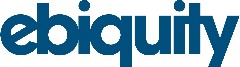 Cinema ads are the advertising format 16-34s are most RECEPTIVE towards
Independent research from Kantar found that traditional AV ad formats are preferred by all generations but specifically cinema rates well amongst young audiences – making it the best place to start your campaigns with a positive impression.
Gen Z
16-19 year olds
Gen Y
20-34 year olds
Gen X
35-49 year olds
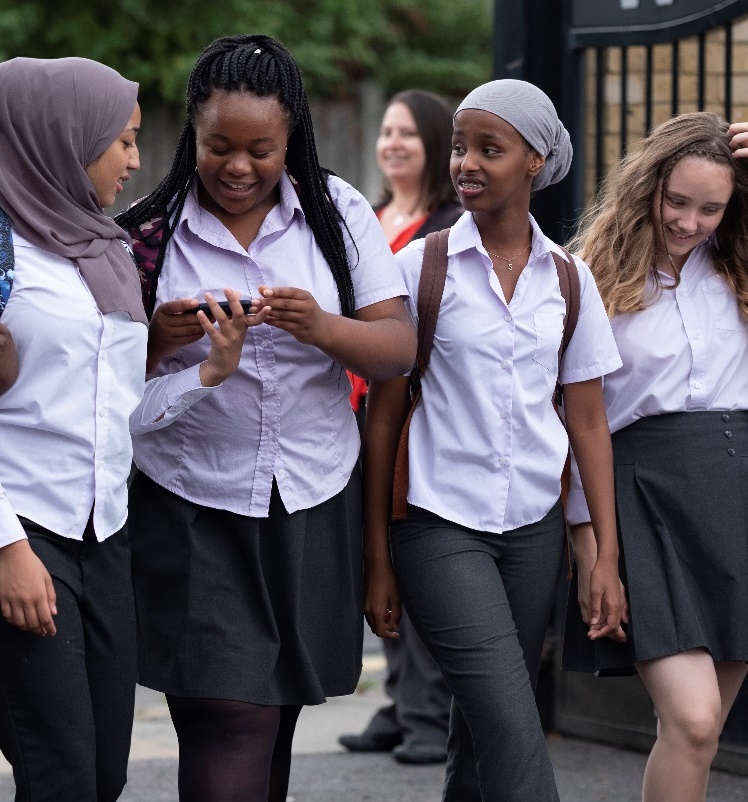 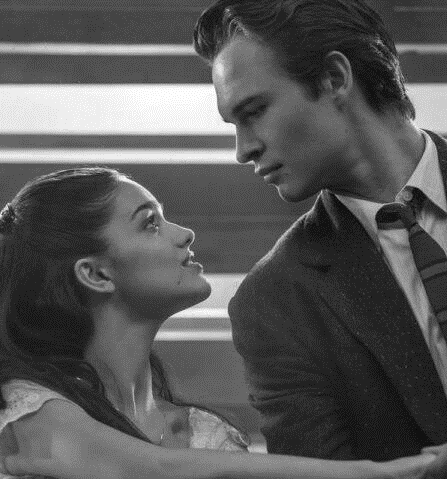 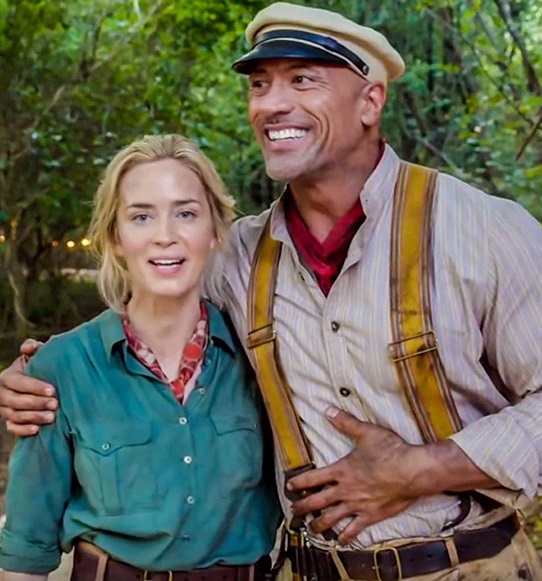 Source: Kantar – AdReaction Study
‘How would you describe your attitude towards each of the following formats of advertising? - % net positive ’
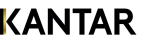 Starting with CINEMA helps your campaign reach more people
Cinema is a great complement to TV & online video campaigns providing a more affluent, younger skewing audience
GB Population
% of audience who are ABC1
% of audience who are 16-34
Source: GB TGI Feb 2023 (Jan-Dec 2022)- ‘Been to the cinema in the last week’ / 
Channels watched in the last week’ / Instagram, Facebook, TikTok & YouTube = Used in last 7 days
MAXIMISE AV REACH BY STARTING WITH CINEMA
Redistributing weight from linear TV into cinema can increase total campaign weight for key audiences, particularly 16-34s
93% HPCH REACH
59% 1634 REACH
90% HPCH REACH
48% 1634 REACH
= HPCH UPLIFT: 3 PTS
= 1634 UPLIFT: 11 PTS
Source: IPA TouchPoints Channel Planner, Informed by ‘typical’ channel shares & pricing. Precise reach subject to final channel mix & spend.
CINEMA HELPS DELIVER SUCCESS AS PART OF THE CAMPAIGN LAUNCH PLAN
Recent launches that started with cinema as part of the AV mix and the latest uplifts from the DCM databank for new campaigns
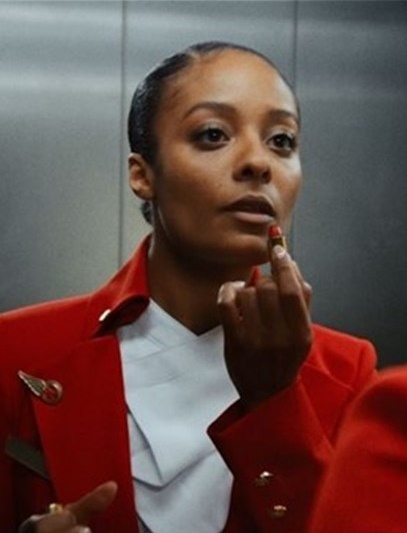 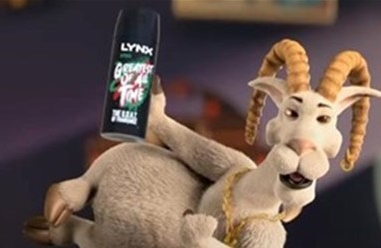 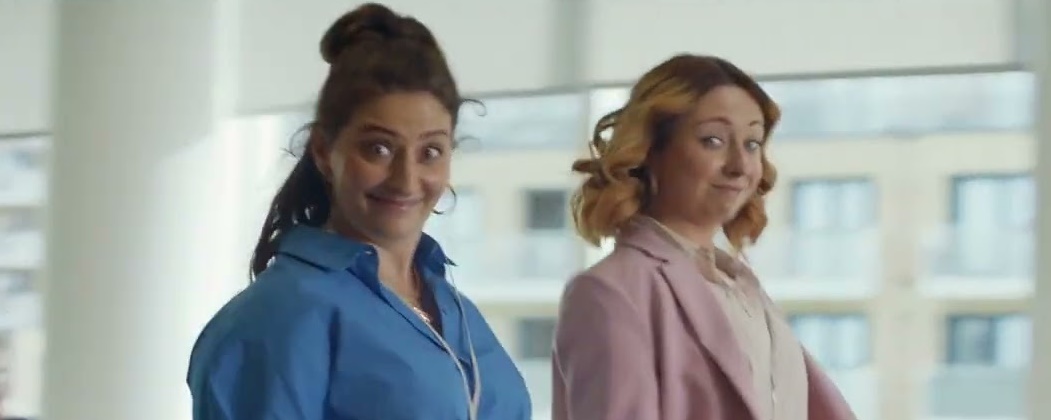 DCM DATABANK: NEW CAMPAIGNS
+25%
+58%
AD RECALL
AD AWARENESS
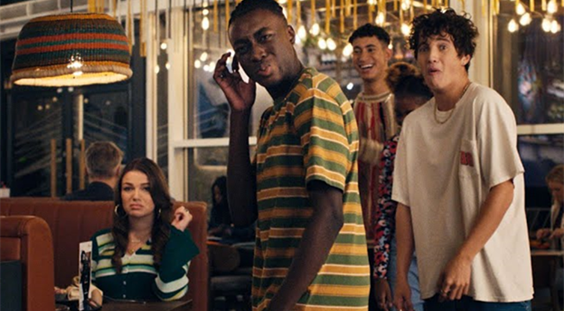 BETTER BRAND IMPRESSION
+25%
Source: DCM/Differentology, average relative uplifts, exposed to cinema vs. not exposed to cinema
KANTAR RECOMMENDs including/upweighting cinema FOR more effective campaigns
Analysis of over 1,000 campaigns from Kantar’s CrossMedia database recommends brands should upweight cinema for campaigns that are specifically looking to achieve awareness, association and motivation goals.
Source: Kantar/SAID Business School/University of Oxford, WARC Article
CASE STUDIES
Brands have seen great success when starting with cinema in the AV mix to launch a new campaign
Virgin Atlantic
Suzuki
wagamama
See The World Differently
Good Different
Bowl To Soul
Wanting to move past the disruption from the pandemic and focus on the joy of travelling once more, Virgin Atlantic aimed to celebrate people as they are, being inclusive and showing that travelling with them is for everyone. 
Knowing that cinema can add valuable incremental reach in a highly attentive environment, Virgin Atlantic ran its campaign nationally across cinema alongside a wider campaign including TV, BVOD, Social, Online & Outdoor.

Cinema helped the campaign deliver on several key objectives, with significant uplifts seen in spontaneous brand awareness (+28%), ad recall (+24%) and consideration (+18%).
With the launch of its new 'Good Different' brand campaign, Suzuki wanted to celebrate how its cars are different from everything else on the market, so they launched with a Family & ABC1 AGP to access top performing films across an upmarket audience. 

The campaign was successful in driving significant uplifts across Suzuki’s brand metrics, including a +69% uplift in unpromoted awareness and +88% uplift in consideration. 

The campaign also helped drive opinions of Suzuki, where we saw an +109% uplift from those who were exposed to the ad in the cinema compared to those who weren’t for having a ‘much better impression’
‘Bowl To Soul’ was the centrepiece of wagamama’s biggest above the line advertising campaign to date and cinema was selected as the launch medium due to its perfect audience and location fit. 

Launching the ‘Bowl To Soul’ campaign in DCM cinemas was a huge success of wagamama – helping the brand drive awareness, land key brand perceptions of being a cool brand which makes people feel good, increase brand consideration and restaurant footfall amongst its core young audience. 

Analysis found that across the 11 week period UK like-for-like turnover increased by 12%, against a backdrop of sector decline.
Thank you
Please speak to your DCM rep for more information and costings for starting with cinema